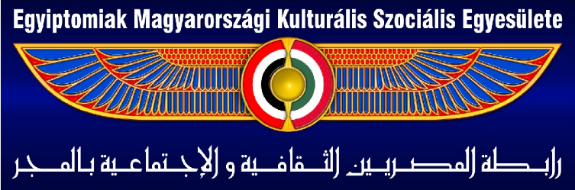 Highway code „Kresz” in Hungary
Amr El-kordi
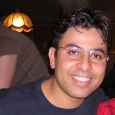 الأهداف
تسهيل الدراسة وليس ضمان عبور الإمتحان بدون إستعداد
تسهيل القيادة بالرخصة العربية أو الدولية لحين الحصول على المجرية
المواد كلها على صفحة الجالية :
Http://EgyptianCommunity.hu
إشارات المرور(أنواع الطرق)
هاي واي : ممنوع الوقوف إلا في حال عطل, إضاءه إجباريه ولو نهارا, تحتاج رسوم تدفع , السرعه ١٣٠ , التجاوز من اليسار فقط , استخدام الحاره اليسرى في حال التجاوز فقط . 
موتورواي : نفس القوانين اعلاه لكن بدون رسوم والسرعه ١١٠
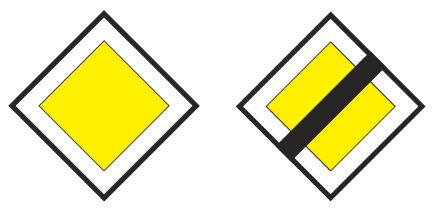 [Speaker Notes: Speeds : 
130, 110, 90, 50
Towing : 40
Train: 30 or 40 /5
Minumum on motor-road and Highway is 60 , never leave it . Lights on.]
إشارات المرور(أولويات المرور)
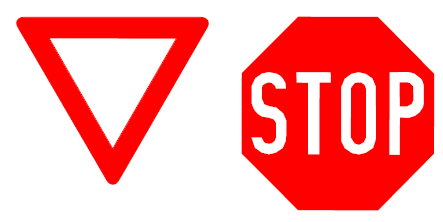 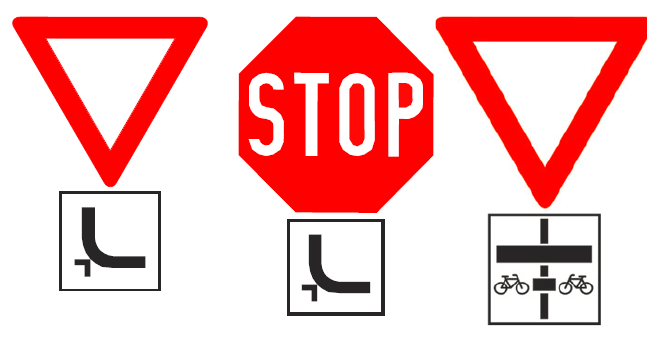 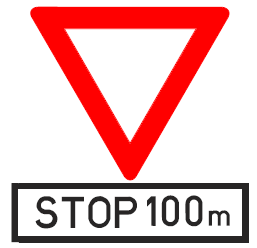 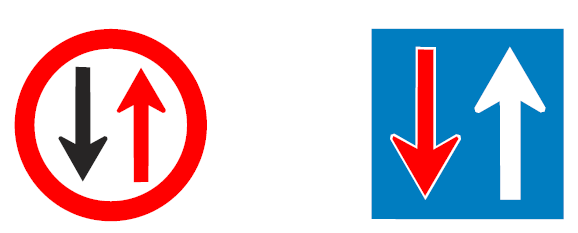 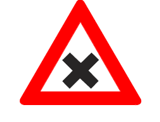 إشارات المرور(إتجاهات السير)
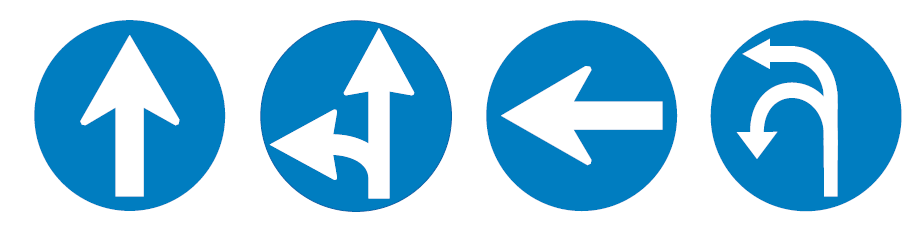 اتجاه اجباري (في التقاطع القادم كمل مع السهم)
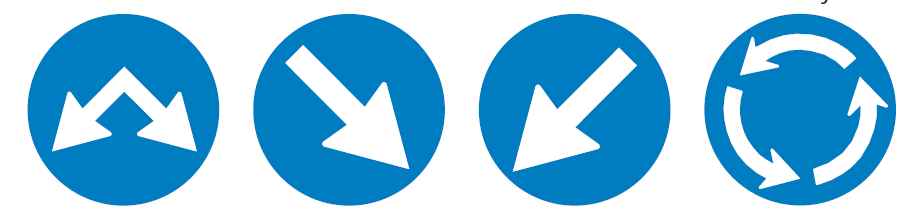 خش يمين /يسار / يمين اي يسار الجزيره
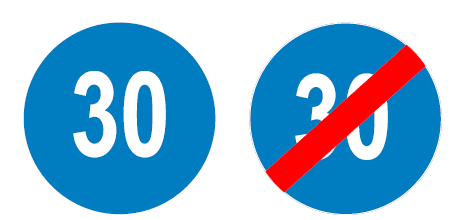 لاتقل سرعتك عن
لو اردت الإنعطاف يسارا , فمن اين ؟
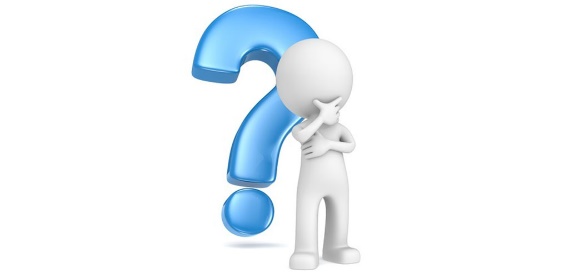 Link (where to go left)?
إشارات المرور
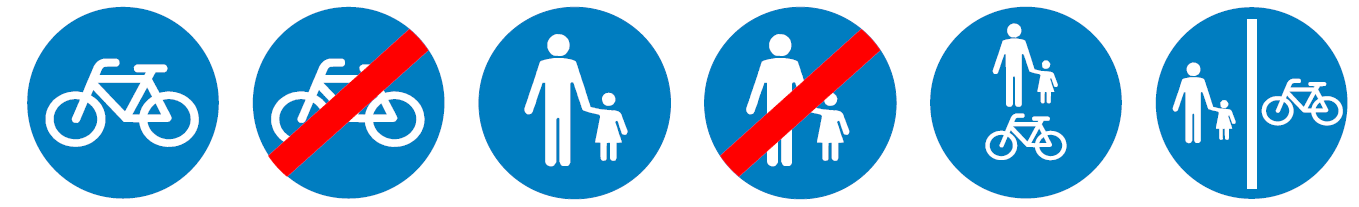 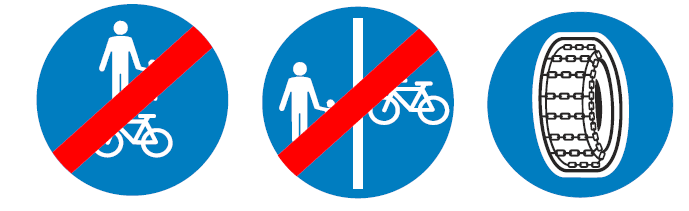 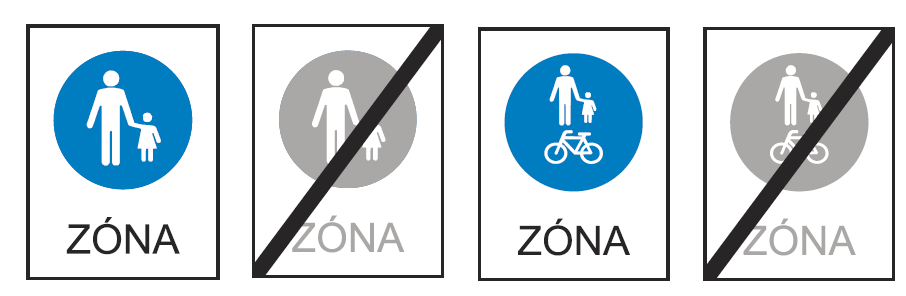 إشارات المرور(مانعات السير)
ممنوع الدخول
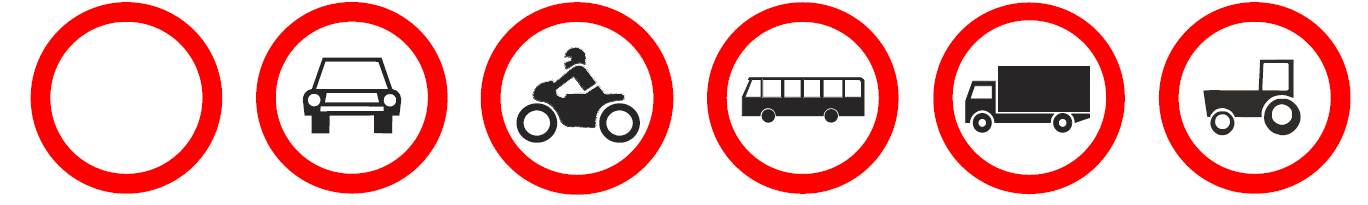 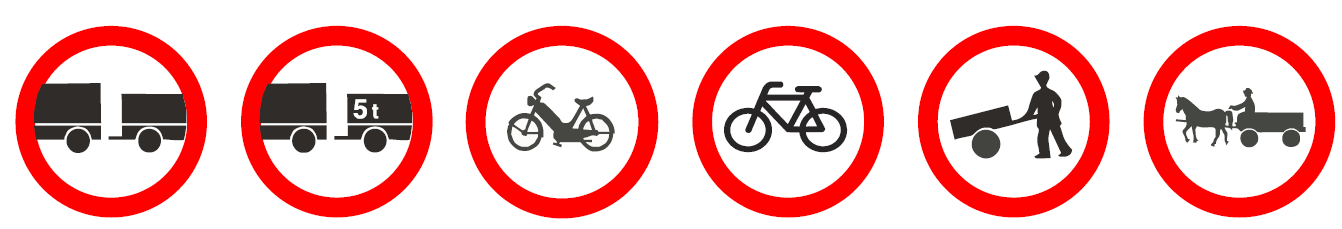 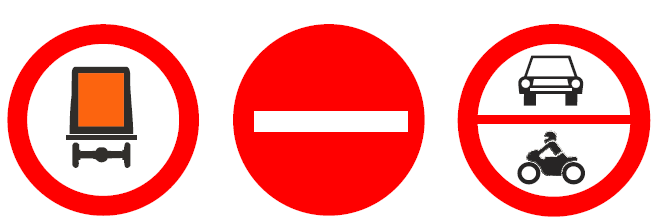 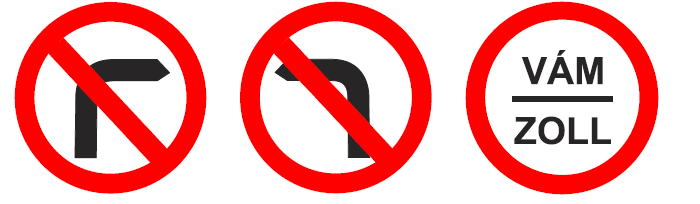 ممنوع الدخول من هذا الاتجاه
إشارات المرور(مانعات مركبات معينة)
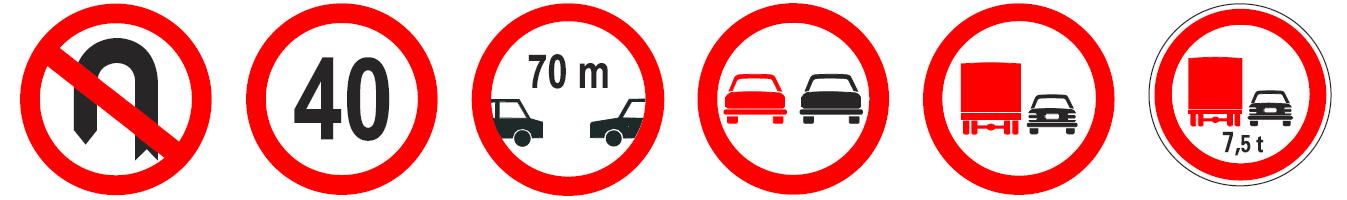 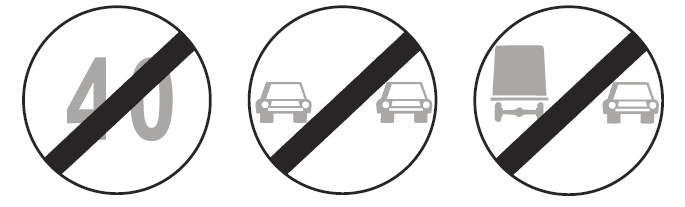 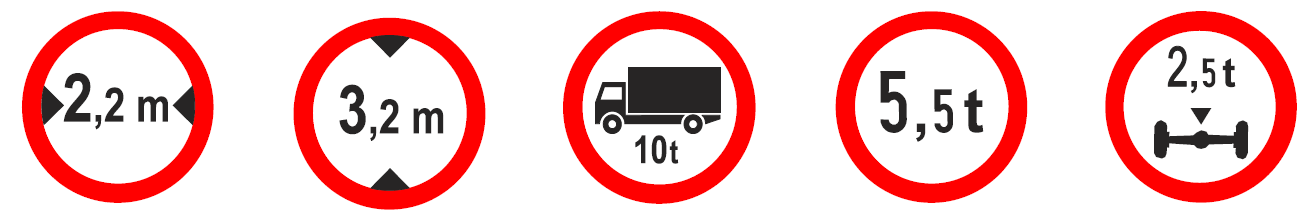 إشارات المرور(مانعات التوقف والركن)
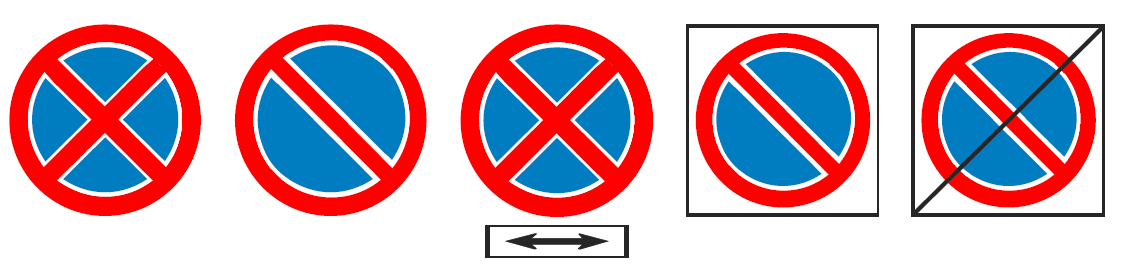 التوقف يكون لمدة خمس دقائق فقط بدون ترك السياره ويمكن ان يطول عن خمس دقائء شريطة وجود عملية تحميل او افراغ للسياره. 
عدا ذلك يعتبر ركن .
[Speaker Notes: Stopping (5 min, in car , loading continuesly)
Parking :  5 m after zibra, coreners, 15 before, 3 from other side car or line).]
لو حضرتك ظابط مرور والسياره الحمراء متوقفه لاكثر من خمس دقائق فهل تخالفها ام لا ؟
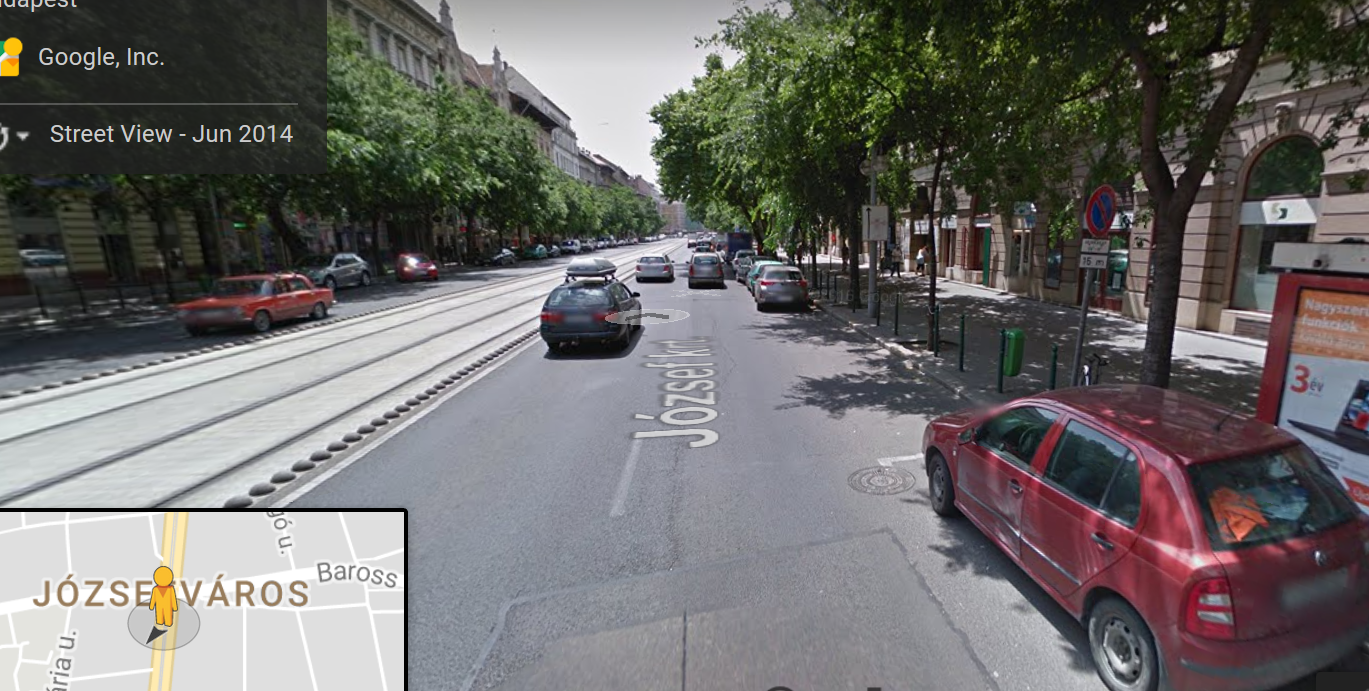 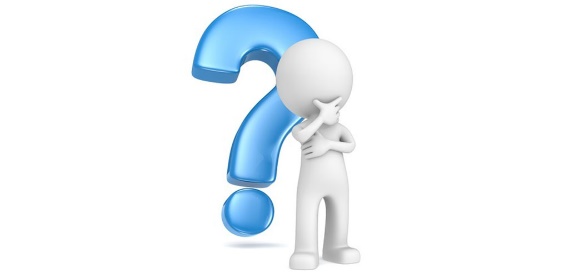 إشارات المرور(محميات)
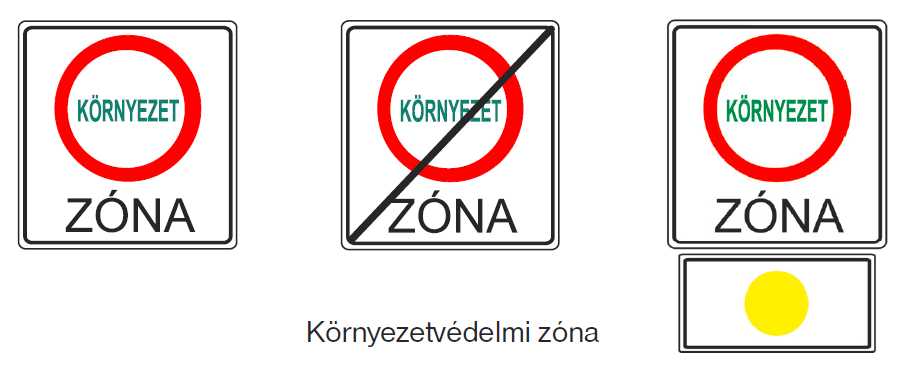 إشارات المرور(مخاطروتحذيرات)
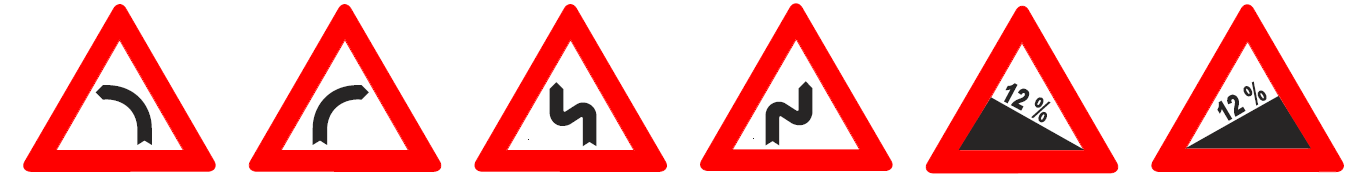 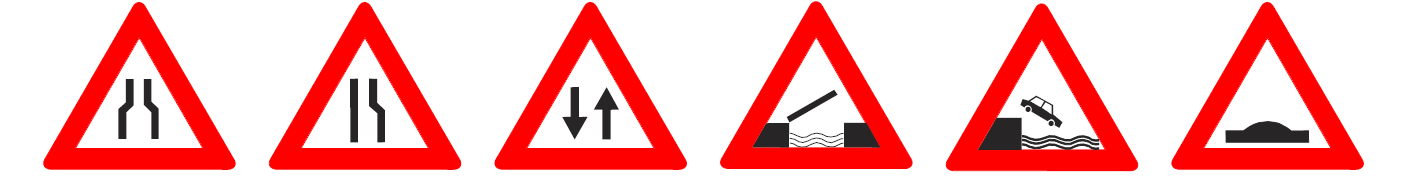 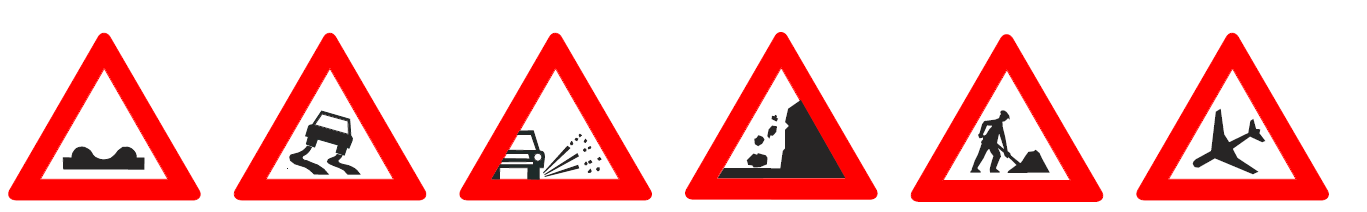 إشارات المرور(مخاطروتحذيرات)
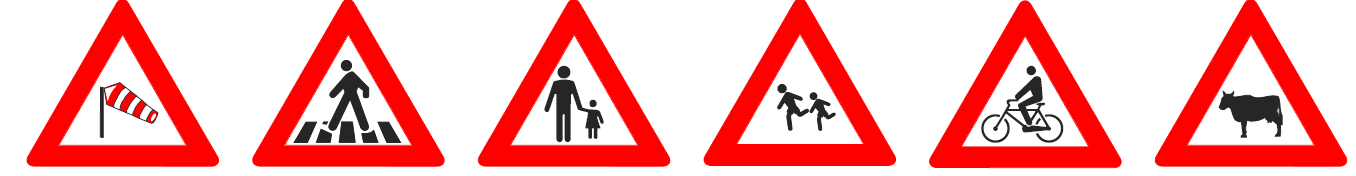 تقاطع متساوي الاضلاع, قاعدة اليد اليمنى
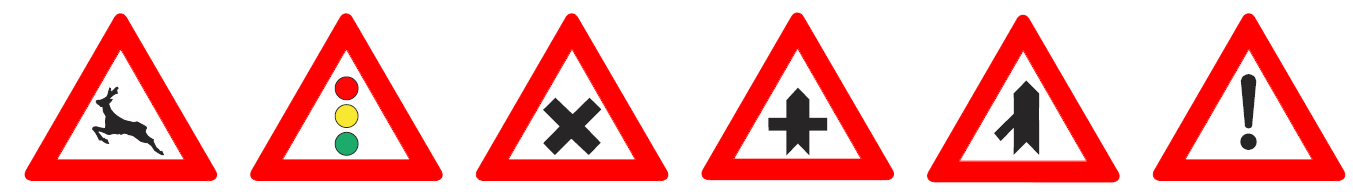 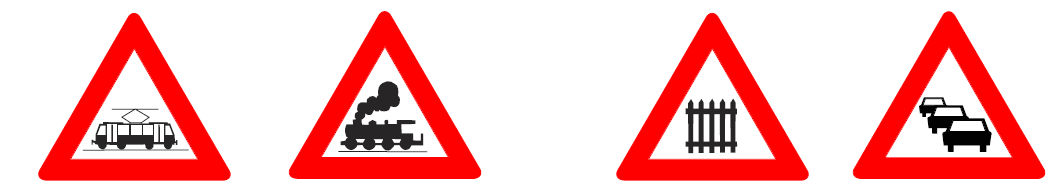 إشارات المرور(مخاطروتحذيرات)
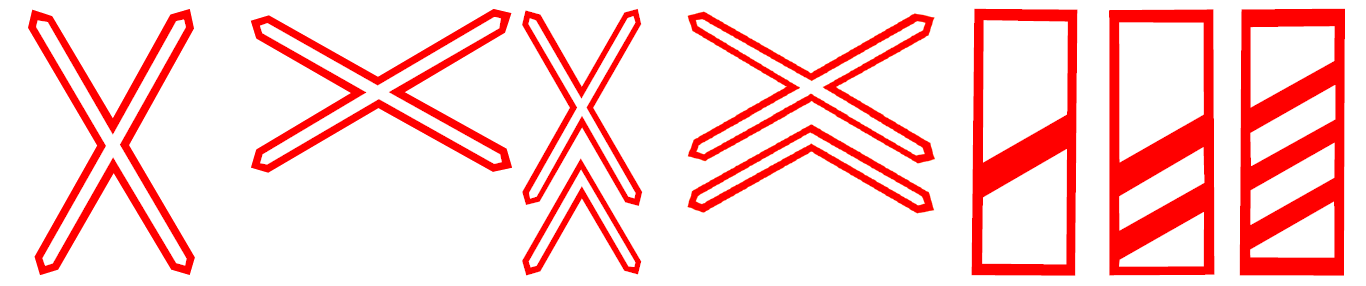 30/40 km/h
Min 5km/h
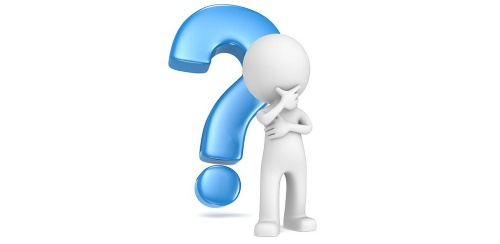 الشَرطة بكام؟
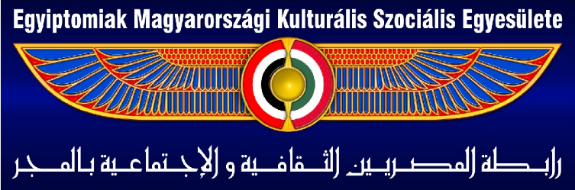 إشارات المرور(للعلم فقط)
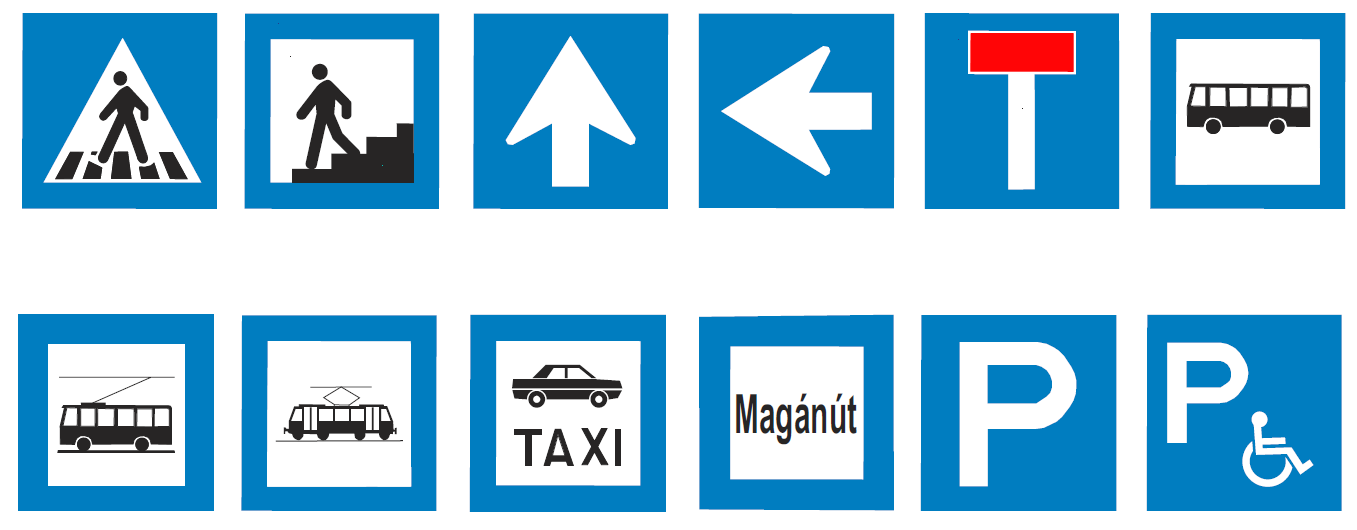 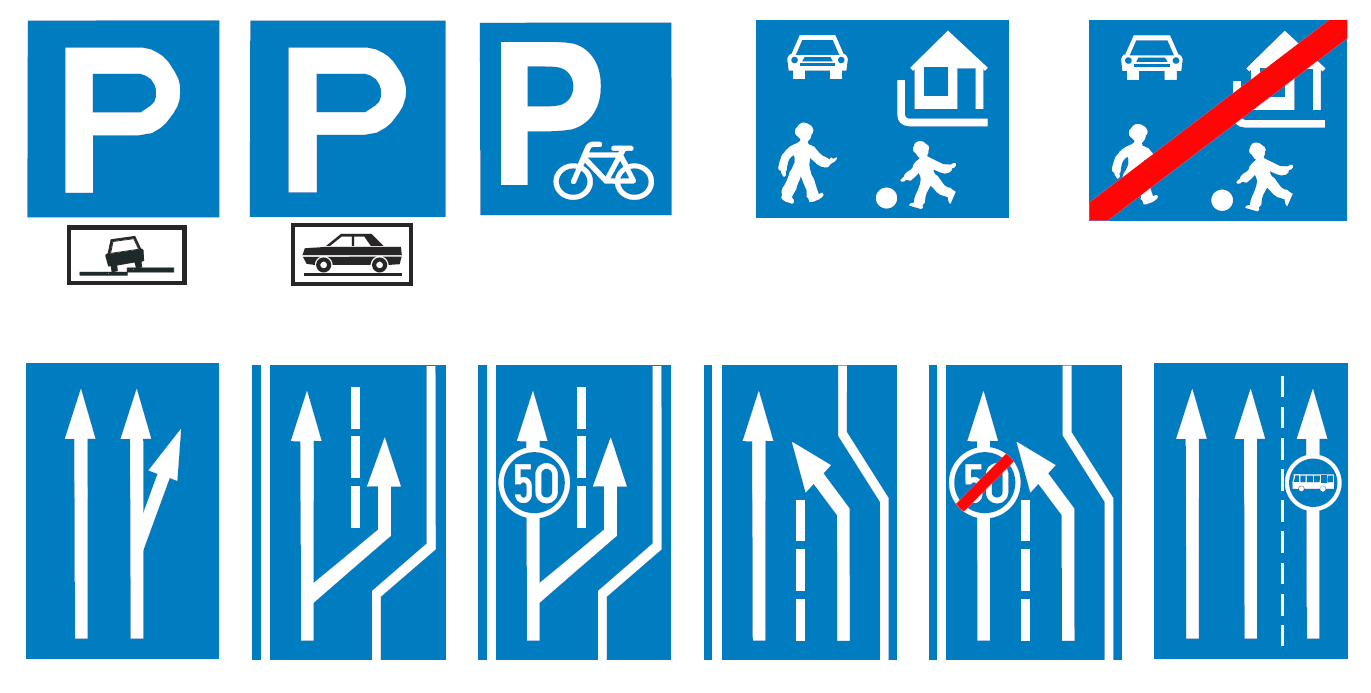 اترك متر ونصف
[Speaker Notes: 20 KM, park only if there is rasif. Otherwise nowhere (unless there is a sign).]
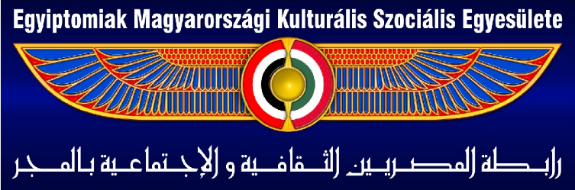 إشارات المرور(للعلم فقط)
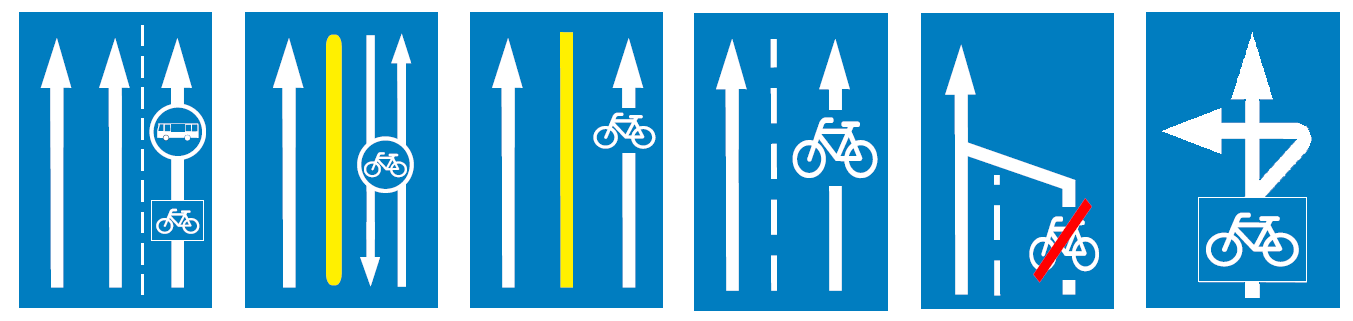 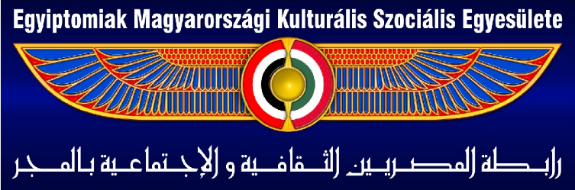 إشارات المرور
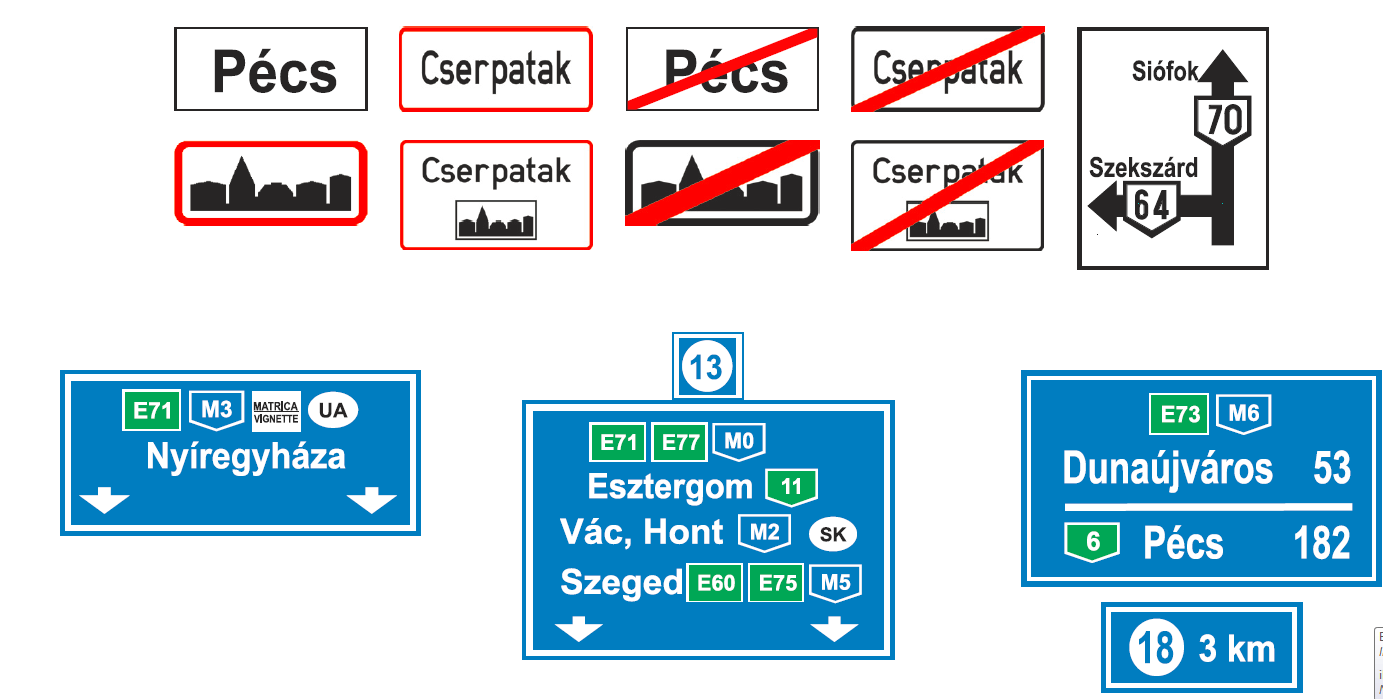 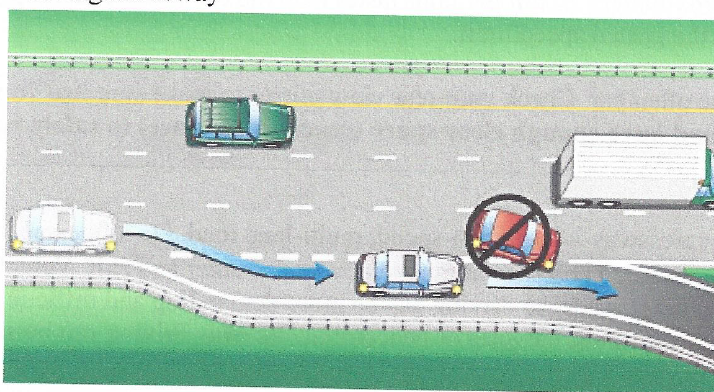 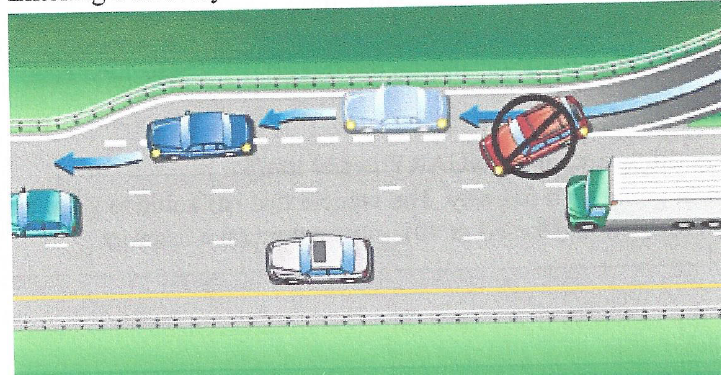 Lets drive
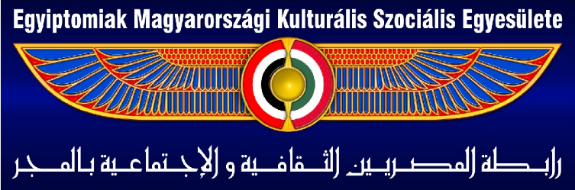 إشارات المرور(للعلم فقط)
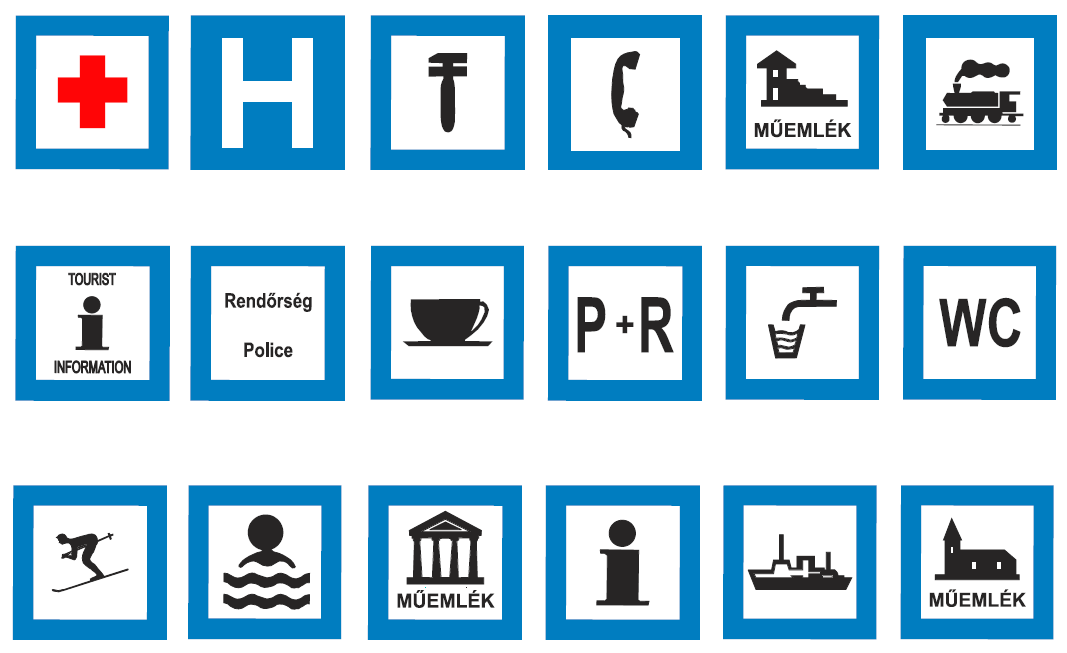 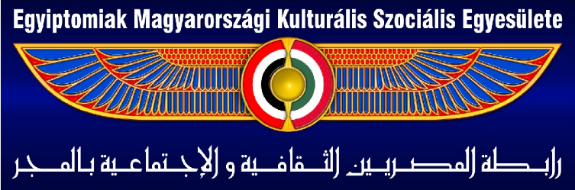 إشارات المرور(للعلم فقط)
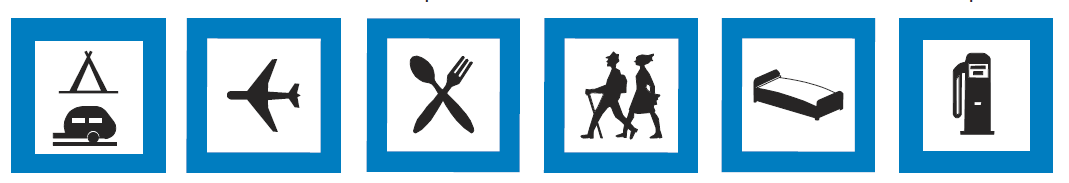 Lets Drive
Link1 (go left, left, forward, 
Link2 (go alwas forward till end then left then forwardáp)
Link3 (go forward till big cross).
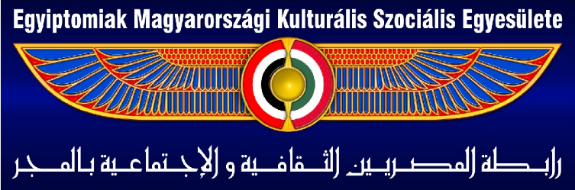 ممكن تغير من حاره لاخرى للتجاوز مثلا
إشارات المرور(للعلم فقط)
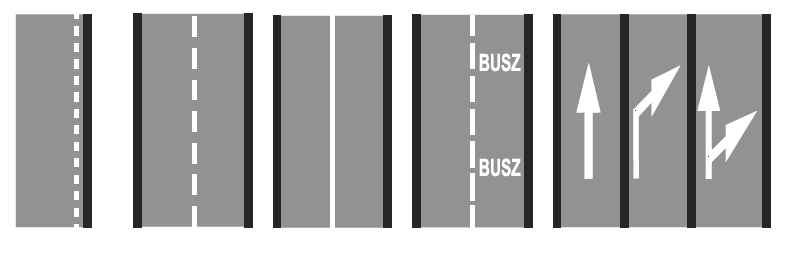 لاتقطع ابدا الخط المتصل
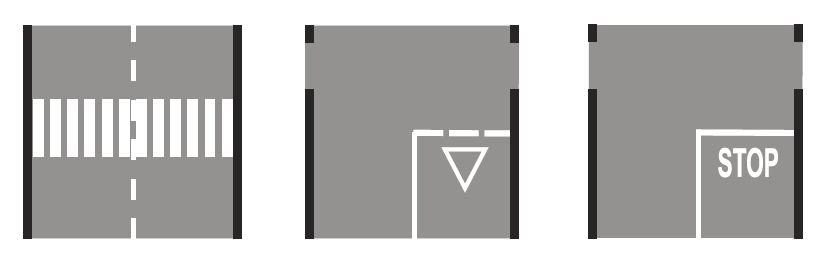 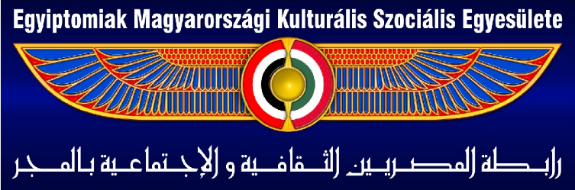 إشارات المرور(للعلم فقط)
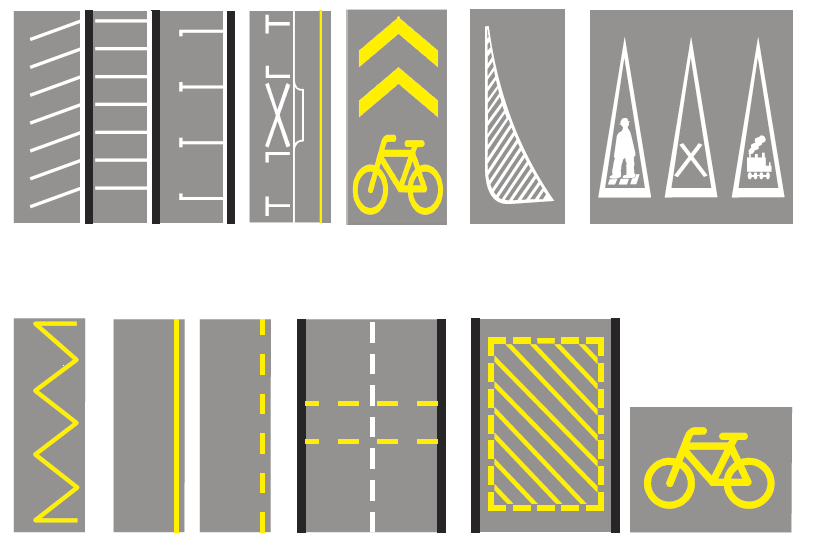 لو في الاشاره مثلا لايجود مكان لعبور المنطقة الصفراء قف خلفها حتى لو اشارتك خضراء . لا تقف ابدا فوق المنطقة الصفراء
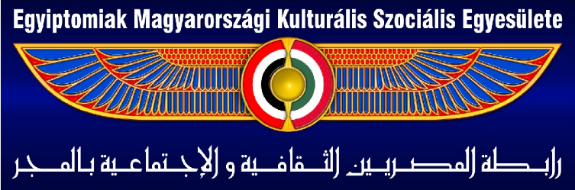 إشارات ضوئية
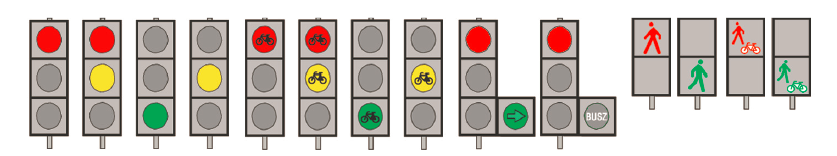 أحمر   قف 
اخضر   سر مالم يكن هناك مانع اخر
اصفر   سر اسرع ! 
Lets Drive
https://www.google.hu/maps/@47.4791014,19.0676282,3a,75y,128.33h,75.11t/data=!3m6!1e1!3m4!1se2k9sguIk7UzuZ5hQy7YuA!2e0!7i13312!8i6656?hl=en
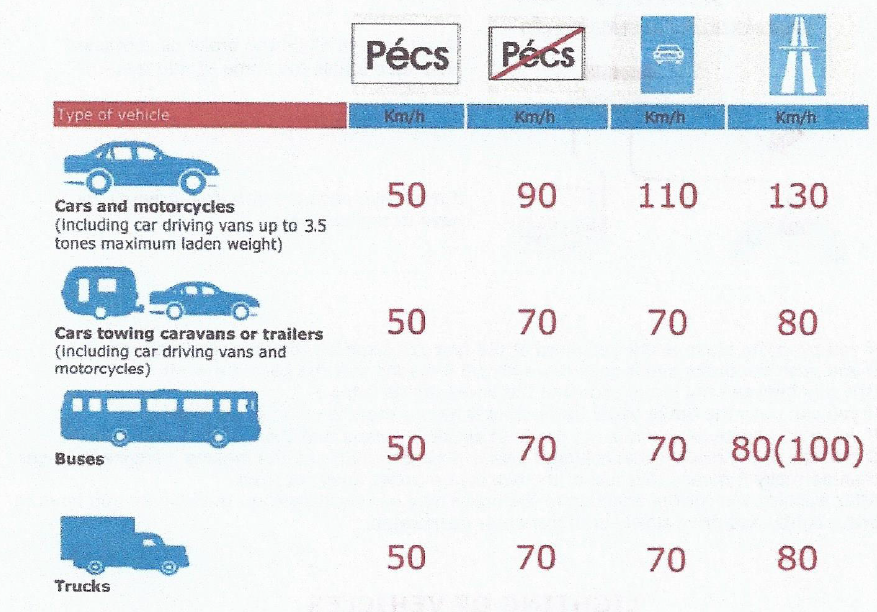 Lets drive
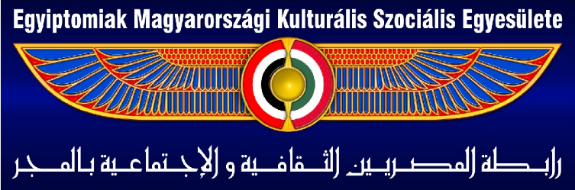 إشارات عسكري المرور
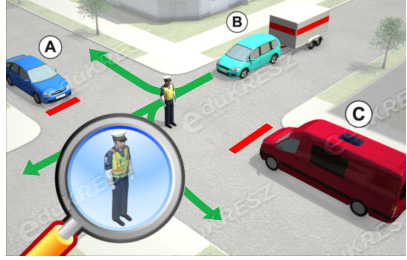 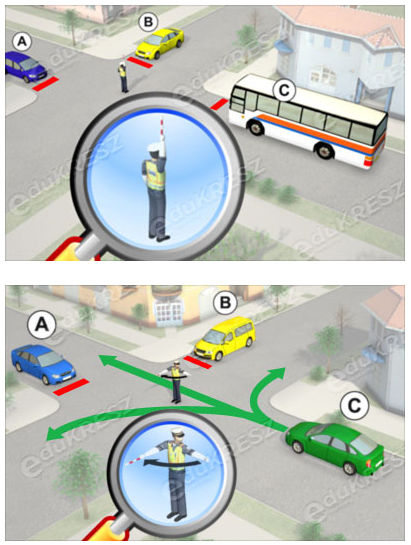 الجدع ده ماله ? إنت عايز ايه ياد ?
One tow three , do you see me ?
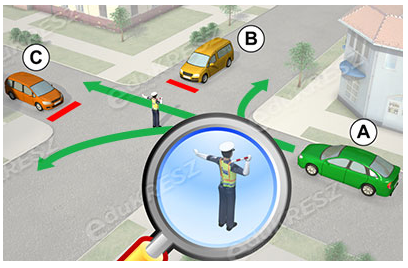 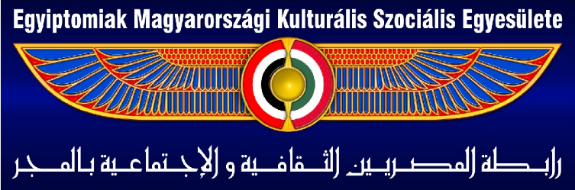 الاولويات (مين اللي مش عايز يكمل على طول?)
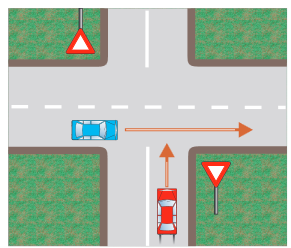 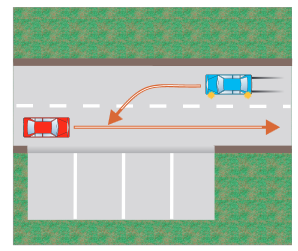 الرئيسي اولا 

على طول اولا 
الى اليمين تاليا 
إلى اليسار اخيرا
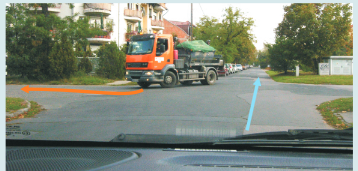 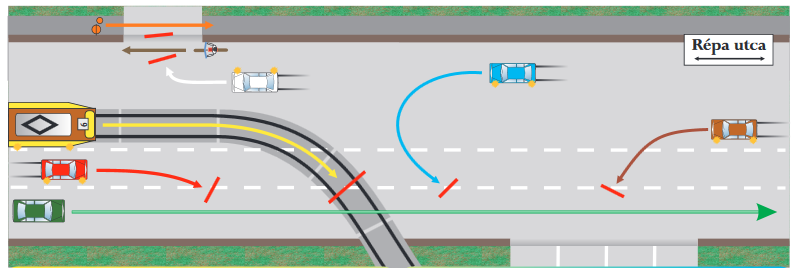 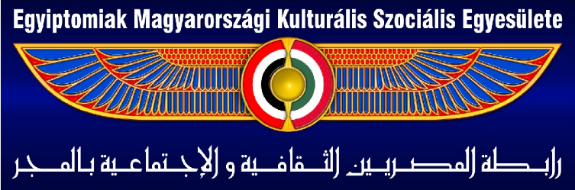 الاولويات
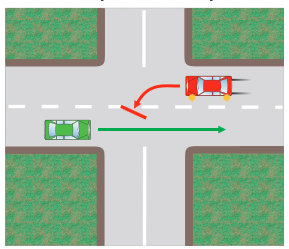 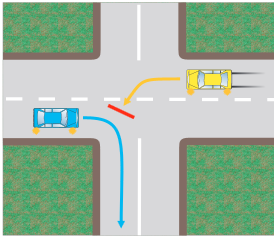 الرئيسي اولا ثم الفرعي . 

من على يمينك اولا ثم انت (إلا الترام فهو لايعرف يمينه من يساره). 

على طول واليمين اولا ثم إلى 
اليسار اخيرا
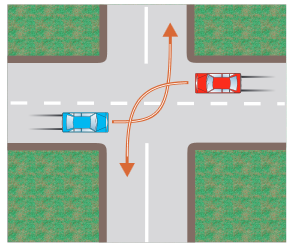 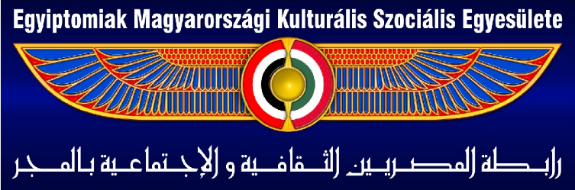 الأولويات (قاعدة اليد اليمنى)
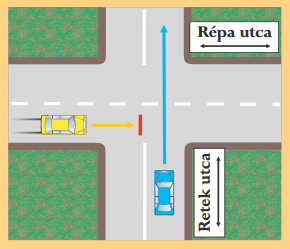 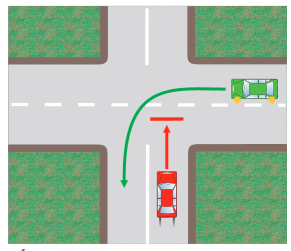 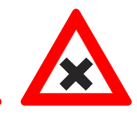 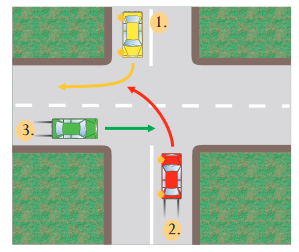 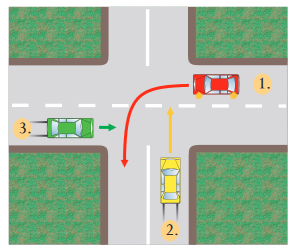 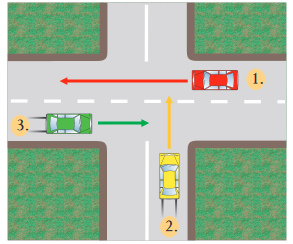 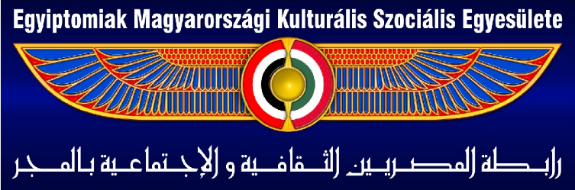 الأولويات
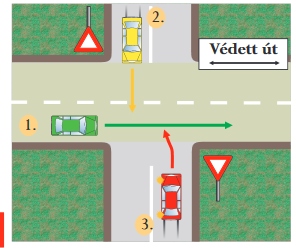 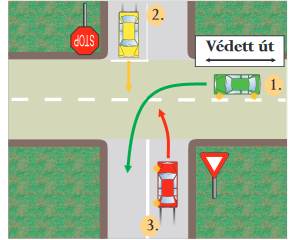 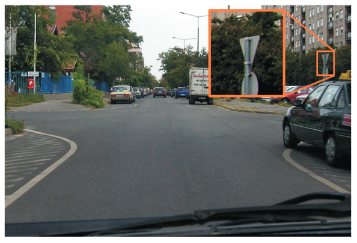 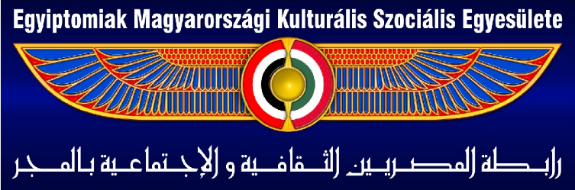 الأولويات
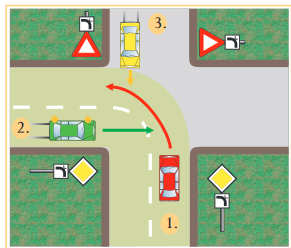 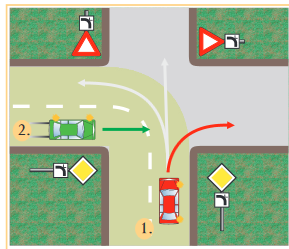 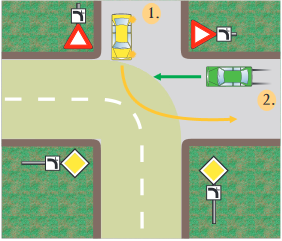 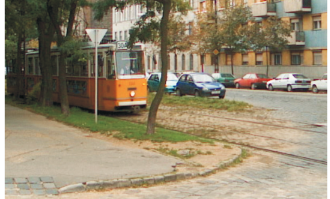 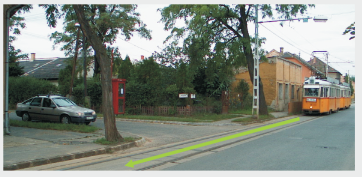 سائق المترو يستعمل كلتا يديه ولايعرف اليمنى من اليسرى
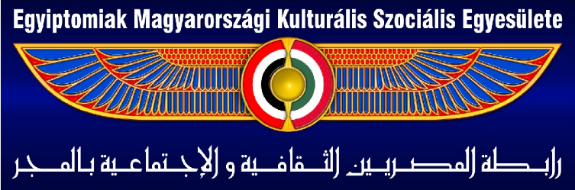 اولويات المشاة
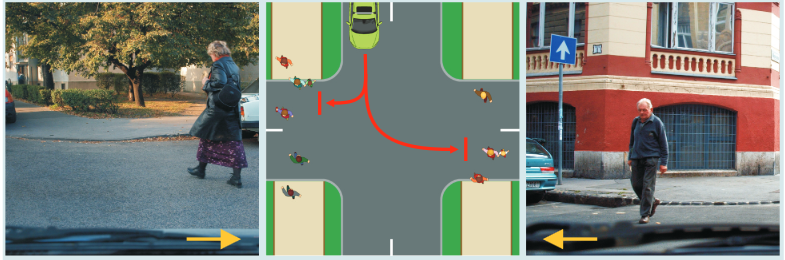 حاول قتل اقل عدد ممكن من الناس
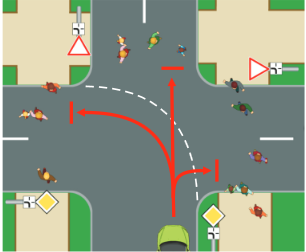 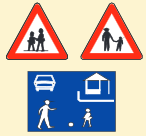 الاولوية للمرور للمشاه بدون زيبرا, الوقوف فقط لو في رصيف على ان تكون المسافة المتاحه بعد ركن السياره اكثر من ثلاث امتار . السرعه  
(15)20
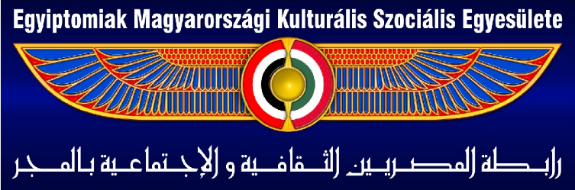 إشارات المرور(للعلم فقط)
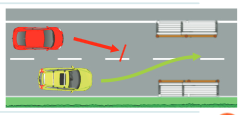 Priorities till forever
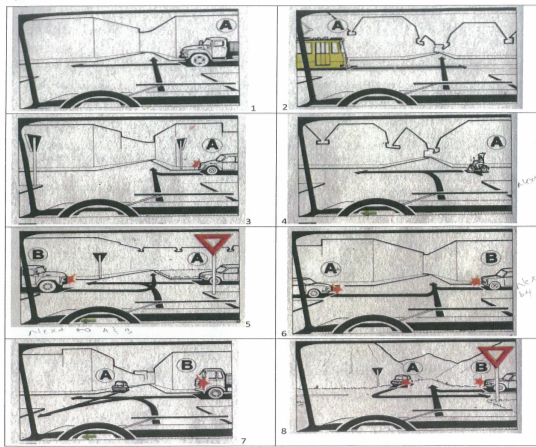 A, Me
A, Me
Me, A
A,Me
A,B,Me
B,Me,A
A,B.Me
B,Me,A
Awlawiat 7atta Althomala
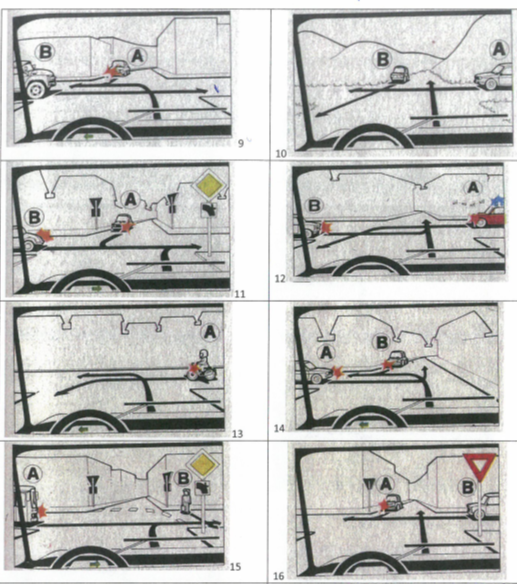 9. a,me,b
10. b,a,me
11. me,b,a
12.a,me,b
13.a,me
14.b,me,a
15. b,me,a
16. b,(a,me)
Alaw law law ana ; ana law law
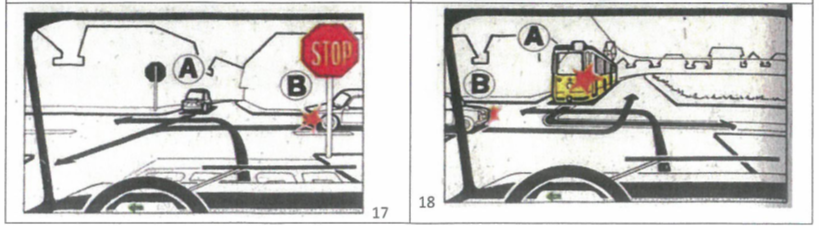 Essa7 Edda7 Embo
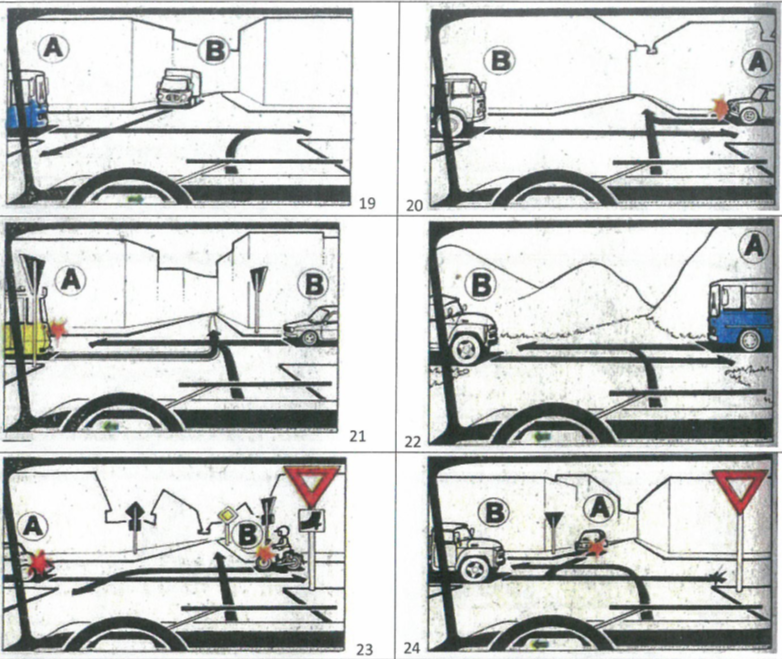 19. me,a,b
20. a,me,b
21. me,a,b
22. a,me,b
23. a,b,me
24. b,(a,me)
El WAD Tale3 Labo
25. b,a,me
26. me,b,a
27. b,me,a
28. a,b.me
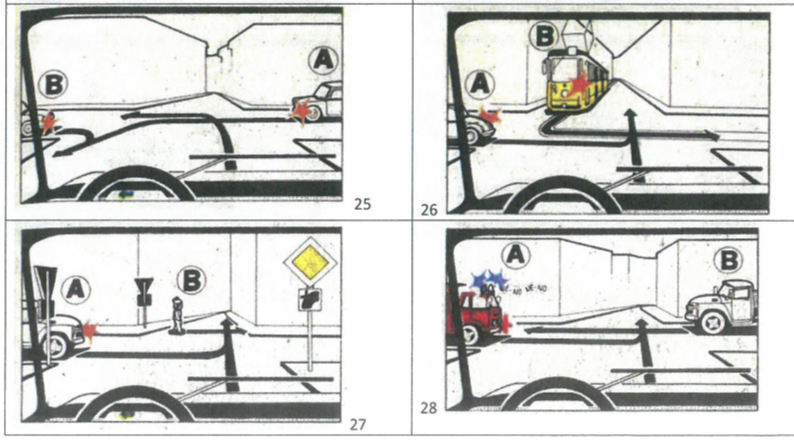 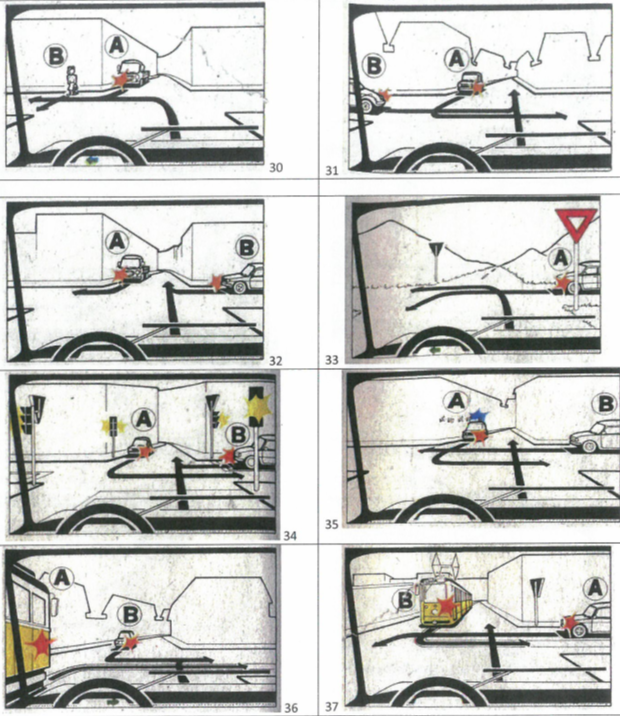 30. b,a,me
31. Me, b,a
32. (a,b), me
33. a,me
34. Me (a,b)
35. a,b,me
36. a,me be
37. me,ba,a
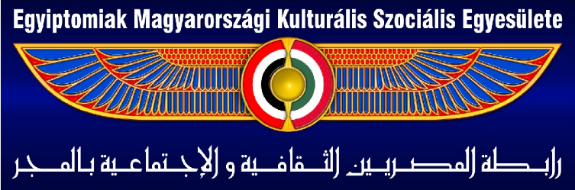 العبور- سيارات الشرطة  -
العبور في طرق السفر من اليسار فقط . 
العبور فقط بعد إعطاء إشاره ويمنع في حال السياره السابقه او اللاحقه اعطت اشاره بالبدأ في العبور. 
العبور داخل المدينه لو الشارع حاره واحده من اليمين . 
العبور من الحاره اليمنى داخل المدينه. 
يمنع عبور سياره بسارينه شغاله . 

سيارات الشرطة يمكنها مخالفة القوانين . 
سيارات الشرطة بملمبه زرقاء وسارينه يترك لها الخط الابيض في المنتصف . 
سيارات الخدمات تخالف بعض القوانين فقط ويمكن عبورها بحذر

في حال وجود اصابة إطلب الشرطة حتى لو رفض المصاب ولو كانت خفيفة . 
جهز رقم شركة التأمين او اتركه مع رقم الهاتف في ورقة .
[Speaker Notes: If use serien. , don not overtake.]
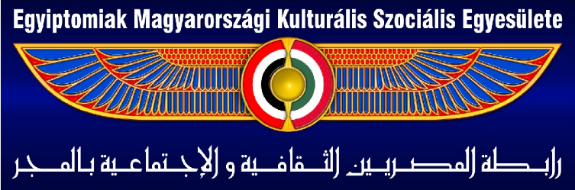 المرور الموازي
المرور الموازي 
يمكن التجاوز من اي حاره (يمين او يسار) 
عند الانعطاف يسارا , الزم الحارة اليسرى . 
اعبر من اليسار لو الترام في وسط الشارع
في حال عدم تلوين الشارع اعتبر الحاره على ان يبعد باب السياره عن طرف الشارع اكثر ن ثلاث امتار , 
خط البص او الترام او الدراجات الهوائية ليس جزأ من الشارع (إلا)
يمنع التجاوز على الزيبرا. 

الدراجات الهوائية تسير يمين الحاره الالى لها . او في وسط الحارات . 
الدراجات النارية تسير بين الحارات , 
تجاوز كليهما في نفس الحاره (ويمكن تغيير الحارة ).

المشاه 
الالويه لهم مع استمرار الرصيف 
الاولية لهم في مناطق الاسترخاء في كل مكان 
المشاه يلزم الرصيف او خارج الطريق وإلا يمشي عكس السير. 

استخدم السرينه ممنوع دوما الا في حالتين : منع حادث محقق , اثناء التجاوز خارج المدينة .
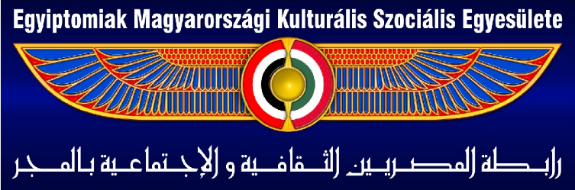 النور
النور الواطي إجباري خارج المدينة حتى بالنهار (ويغني عنه لمبات الليد في السيارات الجديدة). 
النور العالي يمنع تماما داخل المدينة 
النور العالي خارج المدينه فقط في حال عدم وجود سير معاكس. 
النور العالي داخل المدينه (تقليب فقط ) اثناء التعدي .
نور الشبوره للشبوره فقط (وفقط في حال وجود احتياج حقيقي). 
اللمبه الشمال اساسيه واليمين اضافية.
أسئلة